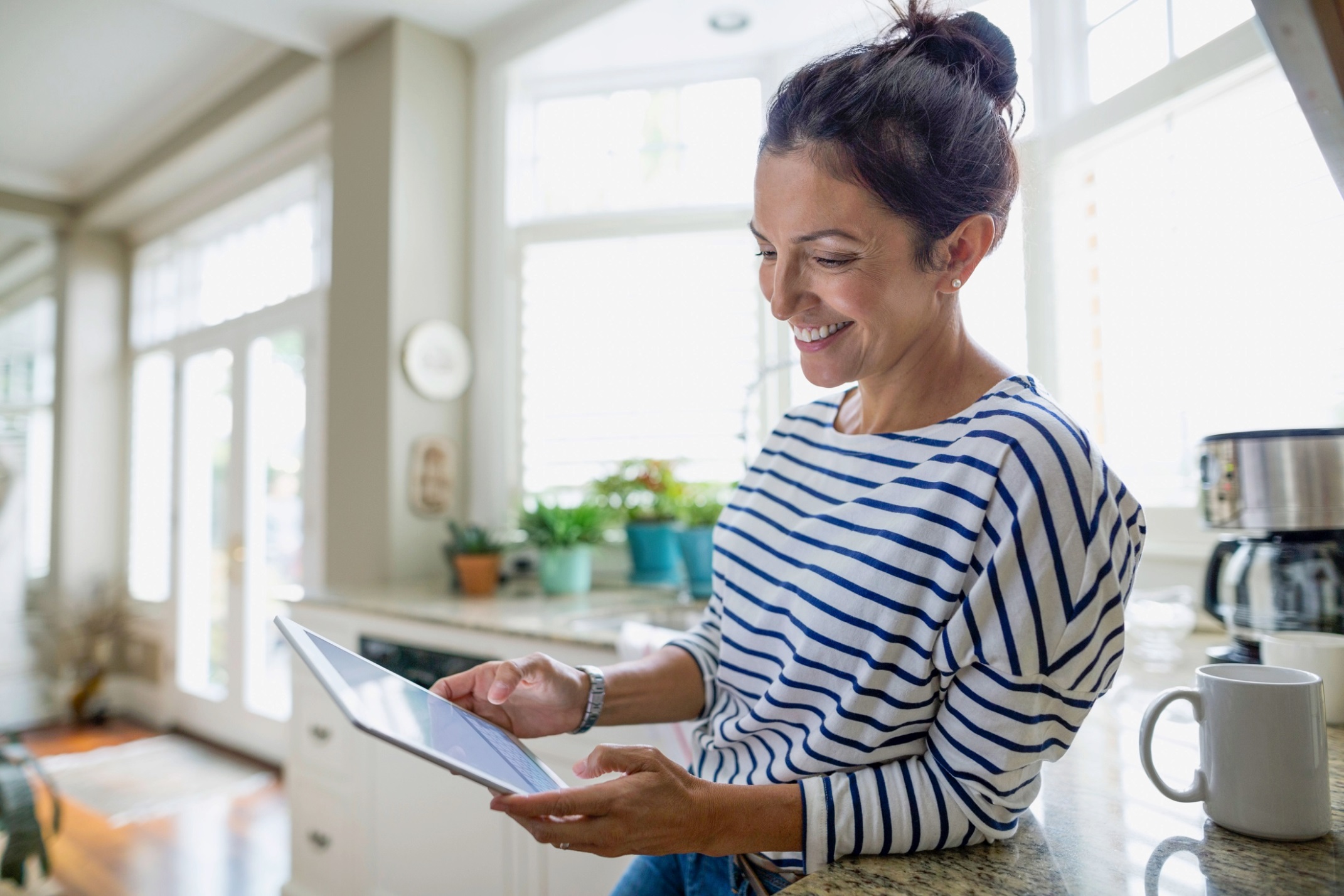 Optum Bank® Overview
Health Savings Account (HSA)
MT-1181168.0   18-9547   9/18
[Speaker Notes: Welcome. 
Thank you for taking time today to review how you can use your Optum Bank® health savings account, or HSA. This account is designed to help you pay for qualified medical expenses and save for future health care expenses, while also saving on taxes.]
About Optum Bank.
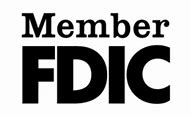 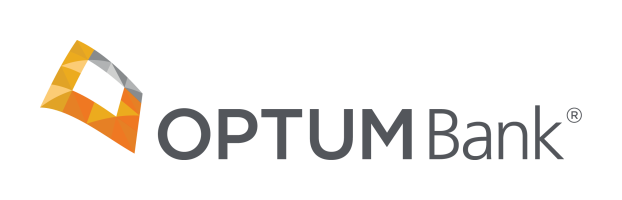 Optum Bank, Member FDIC, is a national leader in health care banking. 
All deposits are insured up to $250,000.
Optum Bank is the largest provider of HSAs in the United States.1
Optum Bank offers convenient ways to access your account:
Live phone support 
Optum Bank app
Online at optumbank.com
Through myuhc.com®
Connects to Apple Pay®, Google Pay™, Amazon Alexa and Google Home™
1 2018 Mid-Year Devenir HSA Market Statistics and Trends.
2
[Speaker Notes: Optum Bank, Member FDIC, is a subsidiary of Optum. Deposits are insured by the FDIC up to $250,000. Additionally, Optum Bank protects your account with multiple layers of cyber fraud protection to give you peace of mind.

Optum Bank differs from other banks in that we focus exclusively on health care banking. We are the largest provider of HSAs in the United States and have more than 145,000 people making the health care system work better for everyone. 

You have many convenient ways to access your account, including:
Live phone support.
On-demand access at optumbank.com.
The Optum Bank app—the industry’s #1 rated app.
And, your HSA is conveniently linked to Optum Bank through myuhc.com® so you can access your health plan and HSA all in one place.

As a digital, analytics and technology leader, Optum Bank can easily connect to your Google Home or Alexa-enabled device, in addition to supporting mobile wallets such as Apple Pay and Google Pay.]
How does an HSA work?
Deposit money into your HSA.
Save on taxes.
Use your HSA to pay for qualified medical expenses.
Invest your savings in mutual funds, if you choose.
Investments are not FDIC insured, are not guaranteed by Optum Bank and may lose value.
3
[Speaker Notes: Let’s learn more about an HSA.
An HSA is an individually owned savings account offering a tax-advantaged way to save for qualified medical expenses both now and in the future.

Here’s how it works:
First, you open an account and deposit money into it. This money can be deposited through pre-tax payroll deductions. All funds belong to you, even those contributed by your employer. If you change jobs or health plans, the money is still yours to keep.

Next, you save on taxes. The money that goes in is tax advantaged, which means it grows income tax-free and comes out tax-free when spent on qualified medical expenses.

Your HSA funds can be used to pay for qualified medical expenses for you, your spouse and your tax dependents.

And finally, you may invest a portion of your HSA dollars in mutual funds once your account balance reaches the minimum investment threshold. Just know that investments are not FDIC insured, are not guaranteed by Optum Bank and may lose value.]
Three ways your HSA helps you save.
Money deposited is not taxed.
Interest earned is not taxed.
Money withdrawn from your HSA to pay for qualified medical expenses is not taxed.
What counts as a qualified medical expense (QME)?
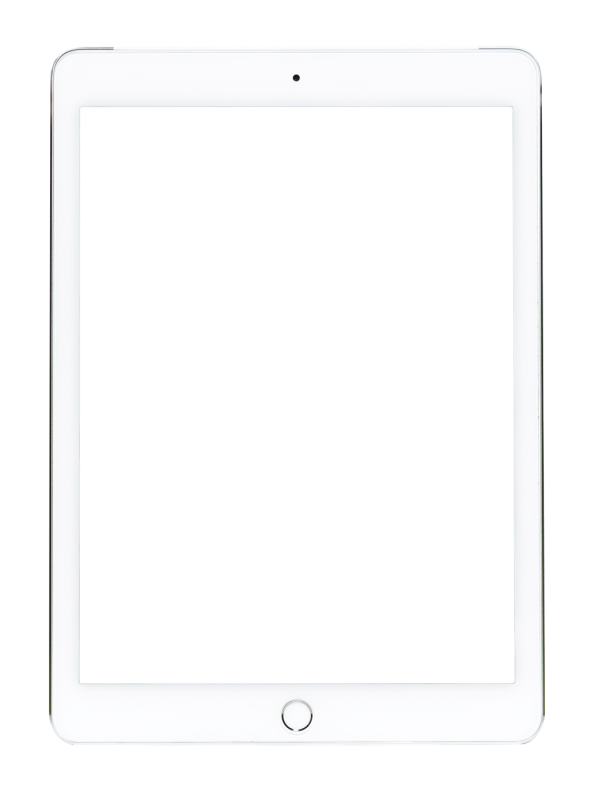 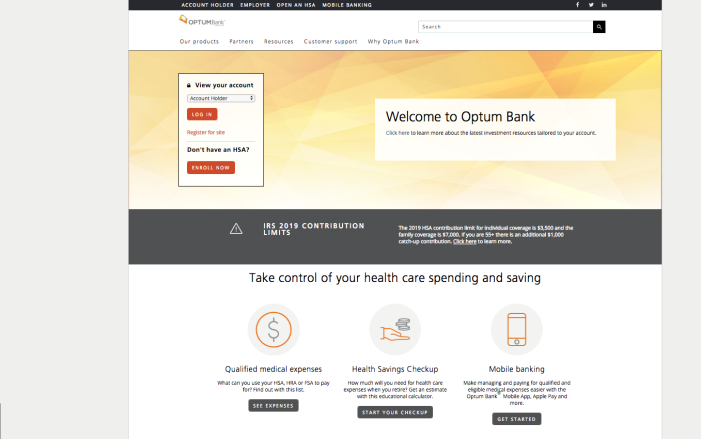 Find out by using the QME tool on optumbank.com.
4
[Speaker Notes: HSAs offer excellent tax benefits and help you make the most of every health care dollar—unlike other accounts. For example, when you retire and withdraw funds from a 401(k), you’ll always pay taxes. HSAs are different—and better. As long as you use your funds for qualified medical expenses, your money comes out tax-free.

You can use the Qualified Medical Expense tool on optumbank.com to see what the IRS qualifies as an eligible expense. Some examples of non-qualified expenses include:
Cosmetic surgery
Electrolysis or hair removal
Teeth whitening
Over-the-counter medicines for which you don’t have a doctor’s prescription

Important things to remember about an HSA:

Money deposited is not taxed.
Deposits are exempt from federal income tax and, in most instances, state tax.

Interest earned is not taxed.
All of the interest you earn—both on the deposit account and the interest earned through investments—is not taxed.

Money withdrawn to pay for qualified medical expenses is not taxed.]
HSA contribution limits.
Contribution maximum amount.
55+ additionalcontribution.
If you are 55 years of age or older but not enrolled in Medicare, you can deposit an additional $1,000/year in “catch-up” contributions.
You typically have until April 15th to make HSA deposits that count toward your maximum for the prior tax year.
5
[Speaker Notes: The IRS determines how much you can deposit into your HSA each year. These contribution limits are determined on a calendar-year (or tax-year) basis. 

In 2019, you can contribute up to $3,500 if you sign up for the health care plan as an individual. 
If you sign up as a family or individual +1, the contribution limit goes up to $7,000. 
In 2020, you can contribute up to $3,550 for individual coverage and $7,100 for family coverage. 
If you are age 55 years or older, you can contribute an additional $1,000 per year. This is called a “catch-up” contribution.
If both you and your spouse are 55 or older, you can both contribute an additional $1,000. Your spouse will need to open his or her own HSA to make catch-up contributions. 

Keep in mind that you can make HSA deposits until the tax filing deadline of April 15 to realize tax savings for the prior year.

Contribution limits must generally be prorated by the number of months you are eligible to contribute to an HSA. You can learn more about contribution limits and making catch-up contributions by going to irs.gov.]
Are you eligible for an HSA?
IRS requirements
You must be covered under a qualifying high-deductible health plan (HDHP) on the first day of the month.
You have no other health coverage except what is permitted by the IRS.
You are not enrolled in Medicare, TRICARE or TRICARE for Life.
You can’t be claimed as a dependent on someone else’s tax return.
You haven’t received Veterans Affairs (VA) benefits within the past 3 months, except for preventive care.
You do not have a health care flexible spending account (FSA) or health reimbursement account (HRA). A limited purpose FSA may be permissible.
Other restrictions and exceptions may also apply. We recommend that you consult a tax, legal or financial advisor.3
6
[Speaker Notes: To be eligible for an HSA, you must have a high-deductible health plan (HDHP) that meets IRS guidelines for the annual deductible and out-of-pocket limit.

In addition, you must:
Be covered under a qualifying HDHP on the first day of a given month.
Not be covered by any other health coverage except what is permitted (dental, vision, disability and some other types of additional coverage are allowed).
Not be enrolled in Medicare, TRICARE or TRICARE for Life.
Have not received Department of Veterans Affairs (VA) benefits within the past 3 months, except for preventive care. If you are a veteran with a disability rating from the VA, this exclusion does not apply.
Not be claimed as a dependent on someone else’s tax return.
Not have a health care flexible spending account (FSA) or health reimbursement account (HRA). Alternative plan designs, such as a limited-purpose FSA or HRA, might be permitted.

Other restrictions and exceptions also apply. Consult a tax, legal or financial advisor to discuss your personal circumstances.]
Getting started.
Choose the HSA option during open enrollment and complete the application provided by your employer.
You will receive your HSA welcome kit and Optum Bank debit Mastercard®.
Activate your account online at myuhc.com or optumbank.com.
Download the Optum Bank app to conveniently manage your HSA.
7
[Speaker Notes: To get started with an HSA, choose the HSA option during open enrollment and complete the application provided by your employer. 

You will receive a welcome kit and your Optum Bank debit Mastercard® in the mail shortly after opening your HSA. 

Be sure to activate your account online and download the app to make managing your HSA easy and convenient.]
Four ways to get the most out of your HSA.
1
2
3
4
Set a plan for contributing and get your employer match (if applicable).
Use HSA funds to pay for qualified medical expenses.
Maximize tax-savings opportunities.
Save for the future and grow funds income tax-free.
8
[Speaker Notes: With a qualifying high‐deductible health plan, it’s important to save money in your HSA so you’ll have money when you need it to pay for qualified medical expenses, including your deductible.

Here are 4 ways to get the most out of your HSA:
The easiest way to fund your account is by having an amount deducted regularly from your paycheck. Keep in mind that all contributions, even those from your employer, count towards the IRS maximum annual contribution limit.
When it comes to using your HSA, make sure to understand the list of qualified medical expenses. This list can be found at optumbank.com or irs.gov. You can use your HSA dollars for a wide variety of expenses, including your health plan deductible, prescription medications, doctors’ office visits, dental and vision care, and more. In addition to using your HSA dollars for your own qualified medical expenses, you can also use them to pay for qualified medical expenses for your spouse or tax dependents.
The next thing you’ll want to do is maximize the tax savings that comes with an HSA. Know the IRS contribution limits and take advantage of contributing the most that you can. Remember:
The money you contribute is income tax-free.
Your savings grow income tax-free.
And, money you take out to pay for qualified medical expenses is income tax-free.
The final step when owning an HSA is to grow your savings. It’s important to start early, make regular deposits and set a goal for each year. Not only will your deposits grow, but your tax savings will, too. Choosing to invest a portion of your HSA dollars in mutual funds may help to grow your nest egg even more.]
Get connected with Optum Bank.
Optum Bank app	
optumbank.com
Mobile wallets: Apple Pay or Google Pay
Connects to your Google Home or Alexa-enabled device
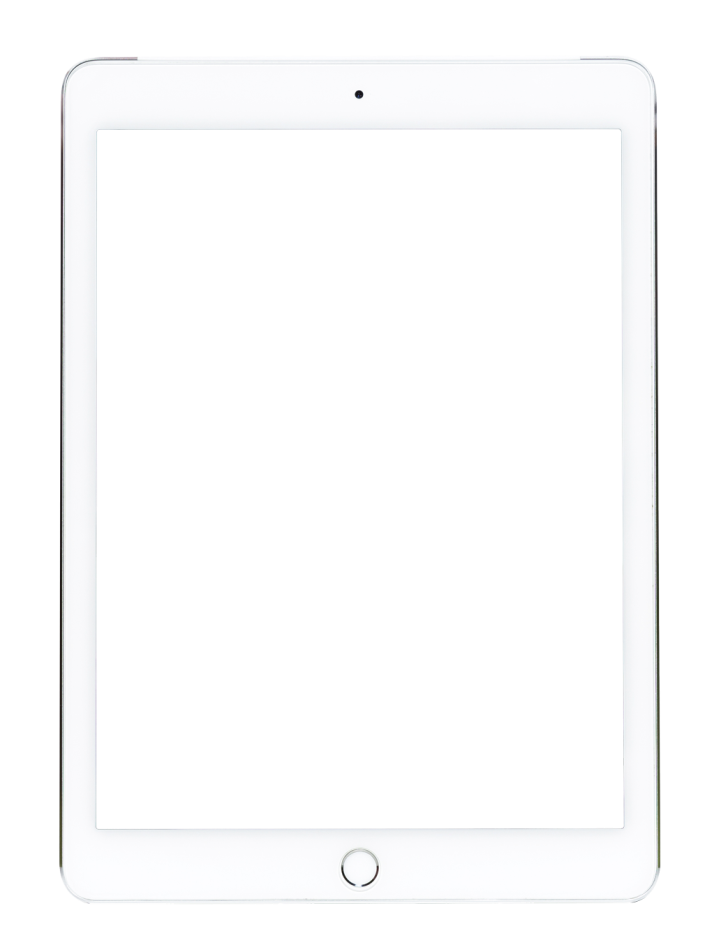 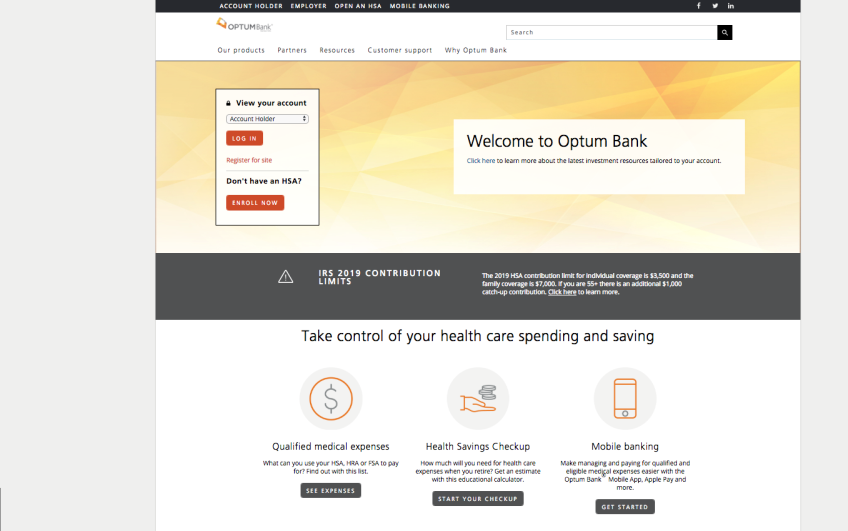 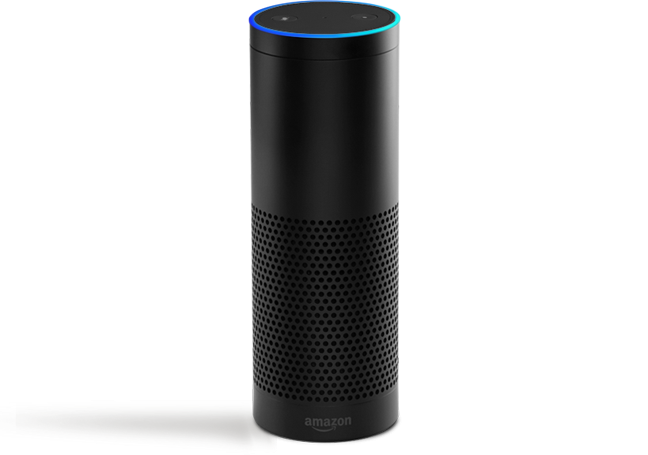 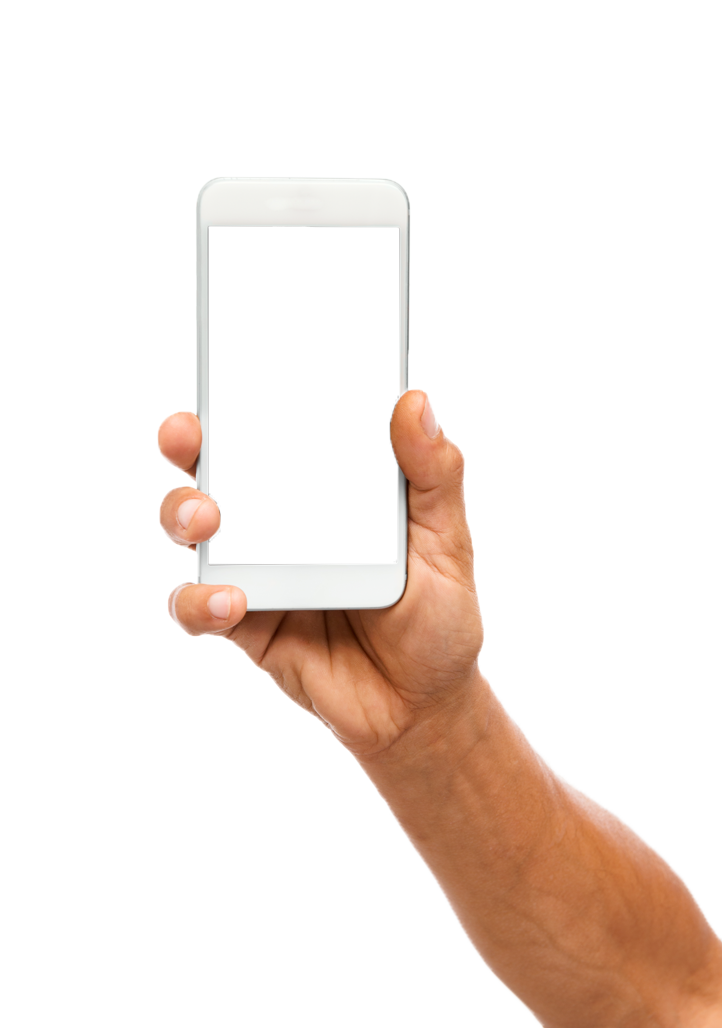 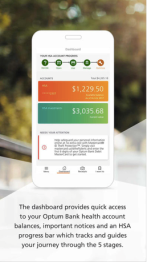 Optum Bank’s app is the most reviewed and highest-rated financial health care app.1
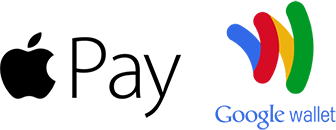 “Great app!”
“Nice, clean app.”
1 Optum Bank App. Apple App Store. Accessed May 1, 2018.
9
[Speaker Notes: As a technology leader, Optum Bank is the only HSA bank that is connecting health and finance in new and innovative ways.

We have the highest-rated mobile app in the industry—4.5 out of 5 stars.

With the app, you can manage your HSA anywhere: 
Track your balance, recent transactions and contribution limits.
Make an HSA contribution through mobile check deposit or a bank transfer. 
Capture and submit receipts, and add receipts to specific expenses.
Discover how to maximize your HSA by tracking your progress along 5 key stages and more.

optumbank.com also has many tools and resources that make managing your HSA easy:
24/7 robo chat feature that answers your educational questions instantly.
Qualified medical expense search.
Health Savings Checkup tool.
Education resources such as videos and webinars.
HSA calculators.
Tax center and more.

You can also pay for HSA-qualified medical expenses using your smartphone through Apple Pay and Google Pay.

In addition, Optum Bank can easily connect to your Google Home or Alexa-enabled device. Download the Optum Bank skill and say “OK, Google” or “Hey, Alexa” and ask general account questions like, “Are bandages a qualified medical expense?” or “What are the HSA contribution limits?”]
Appendix.
Your HSA contributions.
How to make a deposit.
How you can use your money.
Set up payroll deductions from every paycheck (if your employer offers this option).
HSA funds roll over from year to year.
The money in your HSA is yours until you spend it, even if you retire or change jobs or health plans.
Sign in to your account to set up 1-time or recurring deposits.
You can continue to grow your HSA and use it into retirement.
Mail in a check.
Make a contribution with the Optum Bank mobile app.
11
[Speaker Notes: You may start contributing to your HSA once your qualifying high-deductible health plan becomes effective and your HSA is open.

The easiest way to fund your account, if your employer offers it, is by having an amount deducted regularly from your paycheck. This is referred to as a payroll deduction contribution.

You can also log in to your account and make a 1-time deposit or recurring deposits from another bank account. Or, you can mail in a check with a deposit form. If you are on the go, you can always make a deposit using the Optum Bank app.

You can continue to make deposits into your HSA as long as you are covered by an HSA qualifying high-deductible health plan, regardless of whether you are an active employee, former employee continuing coverage through COBRA or an individual who purchases a medical plan.

The best part? Your HSA funds roll over from year to year and are always yours to keep, even if you change jobs, change health plans or retire.]
Paying with an HSA.
Making a payment.
Getting reimbursed.
Use your Optum Bank debit Mastercard to:
Pay at a doctor’s office, pharmacy or other health care facility.
Pay a bill you receive from a doctor or other provider.
Use online bill pay.
Pay though Apple Pay® or Google Pay™.
Use the Optum Bank mobile app.
When you pay for qualified expenses out of pocket, log in to optumbank.com to request an ACH or check reimbursement. 
If your HSA offers ATM access, you can use your debit Mastercard at any ATM that displays the Mastercard acceptance mark to get cash to reimburse yourself.*
* There is a $2.50 ATM withdrawal fee. Access fees may also be charged by the ATM owner.
12
[Speaker Notes: There are several ways to pay with your HSA.

First, you can use your Optum Bank debit Mastercard. The debit card is one of the easiest ways to access your funds and can be used anywhere that accepts Mastercard. This includes qualified medical expenses at the dentist, chiropractor, orthodontist and pharmacy. If you need another debit card, you can request one by logging in to your account at optumbank.com. 

Online bill payment is another option for paying with an HSA. After logging in to your account at optumbank.com or myuhc.com, you can send payments directly to your health care providers, pharmacy or other payees. You can also set up recurring payments for expenses such as orthodontics through this online feature.

You can make a payment through the Optum Bank mobile app, or choose to use Apple Pay or Google Pay.

Another option is to pay for qualified medical expenses out of pocket and reimburse yourself at a later date. Reimbursements can be done by accessing your account online and requesting an ACH or check disbursement. 

If your HSA offers ATM access, you can use your debit Mastercard at any ATM that accepts Mastercard to get cash to reimburse yourself. Keep in mind that ATM fees may apply.* Please note: You’ll need your PIN, and there’s a $300 per 24-hour period limit on ATM withdrawals.

* There is a $2.50 ATM withdrawal fee. Access fees may also be charged by the ATM owner.]
HSAs for 18- to 26-year-olds.
Dependent children can open their own HSA to start saving if they are:
Age 18 to 26.
Covered under their parents’ HSA-qualifying high-deductible health plan (HDHP).
NOT claimed as a dependent on a parent’s tax return.
Getting the most from their HSA:
They can contribute up to the annual maximum family limit.
They reap the income tax benefits of owning an HSA.
They can save up to pay for qualified medical expenses now or in the future.
13
[Speaker Notes: Individuals who are 18 to 26 years old and covered under their parents’ HSA-qualifying high-deductible health plan may open their own HSA (as long as they’re not claimed as a dependent on a parent’s tax return).]
Saving on taxes with HSA contributions.
If you contribute just $50 per paycheck to your HSA, you could save over $400 in taxes.*
Even $100 a month could help you save up to $30 on taxes—that’s comparable to a 30% discount!*
You can grow these savings, or use them for the here and now.
Small contributions may lead to big savings on your taxes.
* Based on a 25%–35% combined payroll and income tax bracket in a tax-exempt HSA state. For qualified medical expenses only. Results and amounts may vary depending on your particular circumstances.
14
[Speaker Notes: Your health savings account (HSA) is here to help you pay for qualified medical expenses—big or small. This includes anything from prescriptions to contact lenses. Better yet, even small contributions to your HSA may lead to big savings on your taxes. 

If you can contribute just $50 per paycheck to your HSA, you could save over $400 a year in taxes. 

Even if you contribute just $100 a month, your tax savings can be up to $30 a month—that’s like a 30% discount off qualified medical expenses!

Every little bit helps. You can save and grow these savings, or use them for the here and now.]
Tax savings example.
Your federal and state income tax and FICA savings for the year are $1,235.*
In 2020, you deposit $3,000 into your HSA through payroll deductions.
1
You withdraw $2,000 to pay for qualified medical expenses.
You pay no income taxes on the $2,000 because it was used for qualified expenses.
2
3
You earn interest on your account.
You do not have to pay income taxes on your interest earnings.
You carry over the unused $1,000 of HSA funds into the next year.
This carryover option helps you save for the future.
4
* Assumes a 25% federal tax rate, 8.5% state tax rate and 7.65% FICA. Hypothetical example only.
15
[Speaker Notes: By depositing $3,000 into your HSA, you might be surprised to learn that you’ll save $1,235 in taxes! Here’s how:

First, the money you put into your HSA is income tax-deductible. You deposit $3,000 through payroll deduction into your Optum Bank HSA and save $750 in federal income taxes. You also save $255 in state income taxes. And, because your employer offers payroll deduction, you save an additional $230 on FICA taxes. As a result, you’ll save a total of $1,235 on your 2020 annual income taxes.

You continue to save when you withdraw funds from your HSA to pay for qualified expenses. For example, if you withdraw $2,000 to pay for health care expenses for yourself and your family, you won’t have to pay income taxes on that money as long as the funds are used to pay for qualified medical expenses.

Even though you earn interest on your account, you live in a state where this interest is not taxable.  

Finally, any amount that you don’t spend during the year will carry over for you to use in the future. In this hypothetical example, you would carry over approximately $1,000 HSA dollars into next year.]
Disclaimer.
Investments are not FDIC-insured, are not guaranteed by Optum Bank and may lose value.
All Optum trademarks and logos are owned by Optum, Inc. All other brand or product names are trademarks or registered marks of their respective owners. Because we are continuously improving our products and services, Optum reserves the right to change specifications without prior notice. Optum is an equal opportunity employer.Health savings accounts (HSAs) are individual accounts offered or administered by Optum Bank®, Member FDIC, and are subject to eligibility requirements and restrictions on deposits and withdrawals to avoid IRS penalties. State taxes may apply. Fees may reduce earnings on account. Flexible spending accounts (FSAs) and health reimbursement accounts (HRAs) are administered by OptumHealth Financial Services and are subject to eligibility and restrictions.Mutual fund investment options are made available through the services of an independent investment advisor. Shares are offered through Charles Schwab & Co., Inc., a registered broker-dealer. Orders are accepted to effect transactions in securities only as an accommodation to HSA owner. Optum Bank is not a broker-dealer or registered investment advisor, and does not provide investment advice or research concerning securities, make recommendations concerning securities or otherwise solicit securities transactions.This communication is not intended as legal or tax advice. Please contact a competent legal or tax professional for personal advice on eligibility, tax treatment and restrictions. Hypothetical examples are for illustrative purposes only. All events, personas and results described herein are entirely fictitious and amounts will vary depending on your unique circumstances.
16